University of ConnecticutMBA SMF PresentationMarch 6, 2014
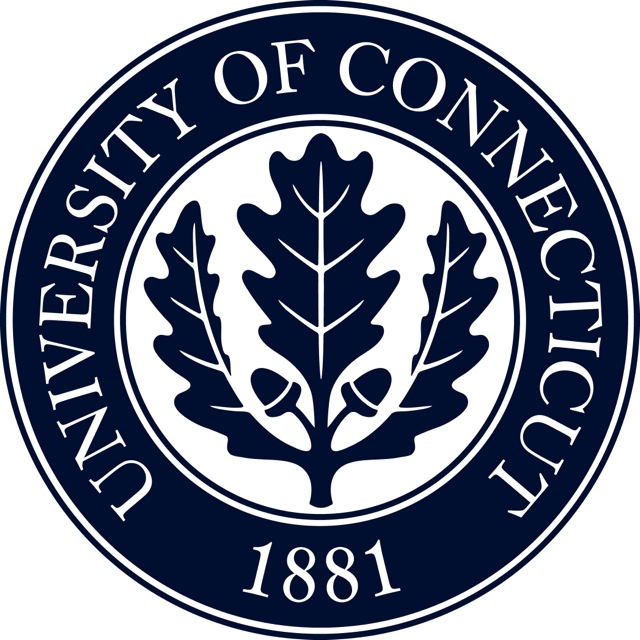 George Cerwinski, Lead Manager
Pornpong Lueang-A-Papong, Portfolio Manager
Robert Shedrawy, Treasurer/Secretary
Xin Wang, Technology Manager
Jonathan Coombes
Murali Kuchipudi
Yan Zhu
Agenda
Executive Summary
Investment Process: Philosophy & Strategy
Our Portfolio Performance
Interesting Stocks
Conclusion
Looking ahead
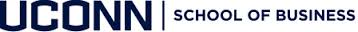 Executive Summary
Management period: Sep. 13. 2013 — Feb. 28 . 2014
S&P 500 Benchmark
Shift in focus from top down in first semester to bottom up in second semester
Market Themes: 
     Domestic economy: Three years of uninterrupted economic growth & falling unemployment 
     Political circumstances: Government shutdown, Affordable Care Act, crisis in Ukraine
Total Return of $158,322 
9.93% (Our Portfolio) VS. 11.19% (SP 500)
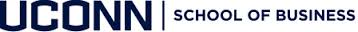 Investment Process
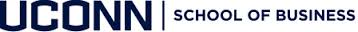 Investment Process
10 yr. Treasury Rates 2013-2014
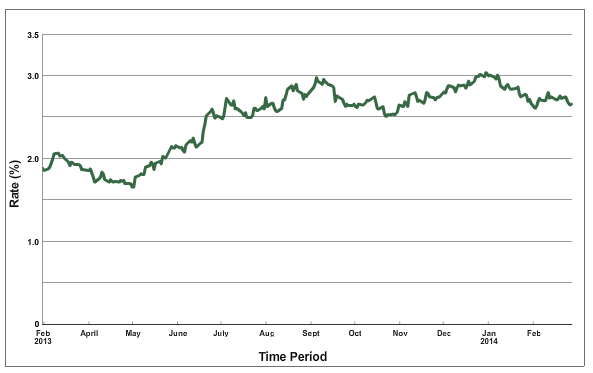 3 – 5 years Investment Time Horizon
 10 Sectors Diversified
 100% Equity              
 Philosophy and Strategy
     Fall: Hybrid Selection 
     Spring: Bottom-Up Selection
Source: U.S. Department of The Treasury
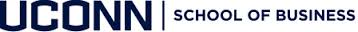 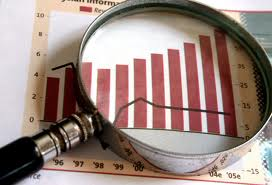 Strong & sustainable business model
Well-balanced/diversified business units
Strong and predictable earnings
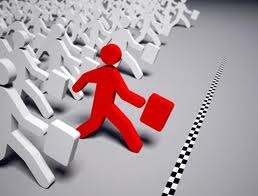 - ROA and ROE
- P/E and PEG ratios
- Operating margins
- Leverage ratios
Outstanding amongst peers
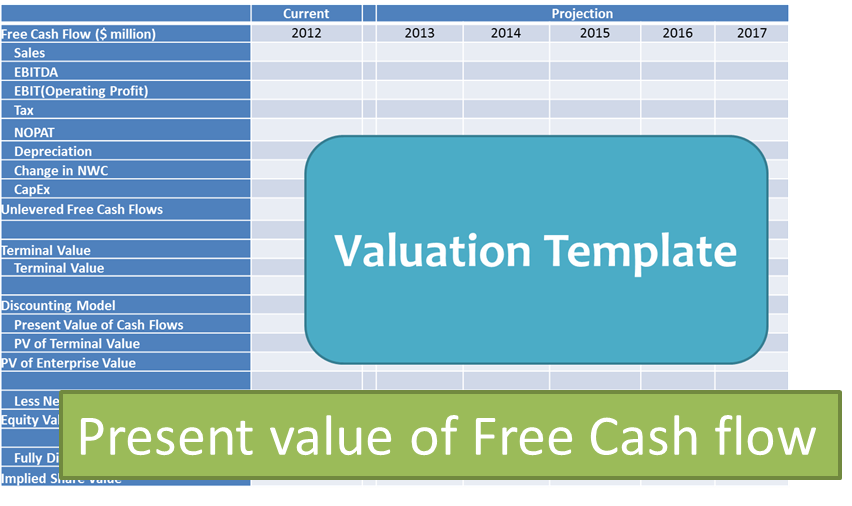 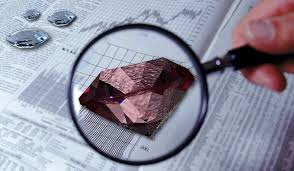 Intrinsic value > market value
- Human Rights
- Business Ethics Policy
- ESG Disclosure
- Equal Opportunity
- Emission Reduction
- Environmental Disclosure Score
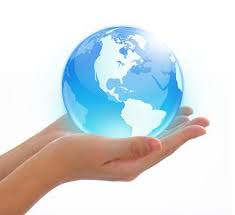 Corporate social responsibility
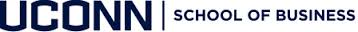 Investment Process
26 Stocks
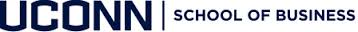 Portfolio Performance
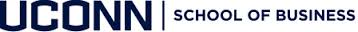 Period Performance Review
$158,322 gain

9.93% return

126 bps behind S&P
Weekly Return Analysis
Risk Adjusted Ratios
Less risky portfolio than benchmark
Sharpe ratio and Treynor ratio slightly below benchmark
Source: Bloomberg, Team calculation
Benchmark & Portfolio Asset Allocation
As of Feb 28th, 2014
Portfolio Attribution Analysis
Source: Bloomberg
Top and Bottom 5 as of 2/28
% Holding
% Gain / loss
Most Interesting Holdings
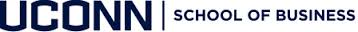 Ford Motor Co. (F)
Investment Thesis
Only U.S automaker to weather financial crisis intact
One Ford Plan:  fix balance sheet, improve vehicle portfolio
Highest ROE 28.5% in the industry
Strong sales and profits support our high intrinsic value
Possible Factors Affecting Price Decline
Speculation and concern over CEO’s possible departure 
Disappointing January Sales (Weather Related)
Stop Loss executed at $15.30 due to risk management and stronger security alternatives
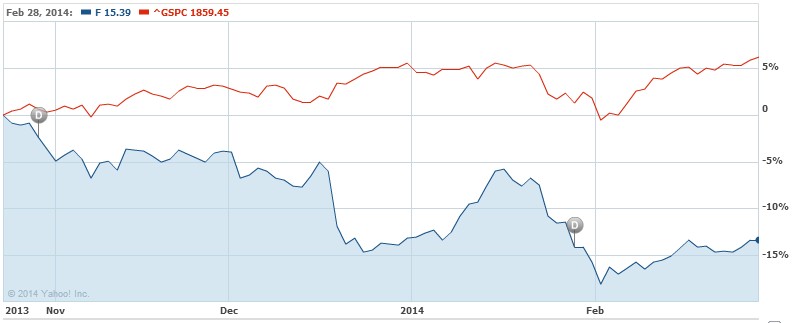 Source: Yahoo Finance
Alcoa (AA)
Investment Thesis
Poised to be lowest cost fully integrated Aluminum Producer
Strengths in downstream business insulates business from volatile Aluminum prices
Improving economic climate indexes in Asia, EU, and NA bode well for metals demand
Factors Affecting Price Growth
 Upgrade from JP Morgan, among others, to overweight/over-perform citing predicted upswing in Aluminum prices
Cost cutting initiatives and closing of burdensome smelting facilities
Worldwide economic improvement is leading to increasing demand for Aluminum
Domestically Auto and Airline manufacturers
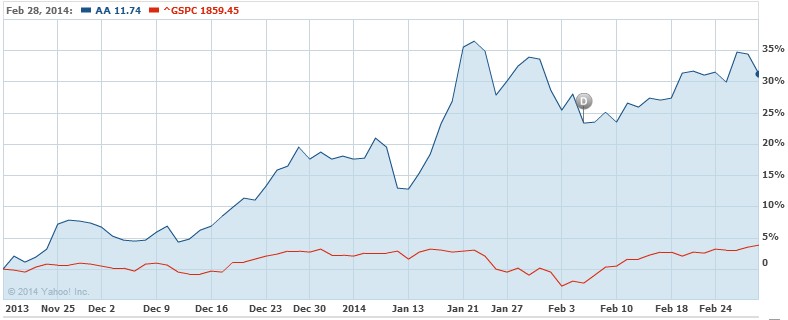 Source: Yahoo Finance
Priceline (PCLN)
Investment Thesis
Seizing international market share by successful acquisitions
Booking.com’s success in Europe and fast growth in other newer markets; Agoda.com strengthens its position in the Asia-Pacific market
Offline marketing campaigns in Booking.com in U.S., Canada, Australia, U.K. and other markets as well as other brands
Investments in Mobile Execution and Innovation areas, such as “Name Your Own Price” and “Express Deal”
Factors Affecting Price Growth
Q4 and full year 2013 Earning Announcement on Feb 20, 2014
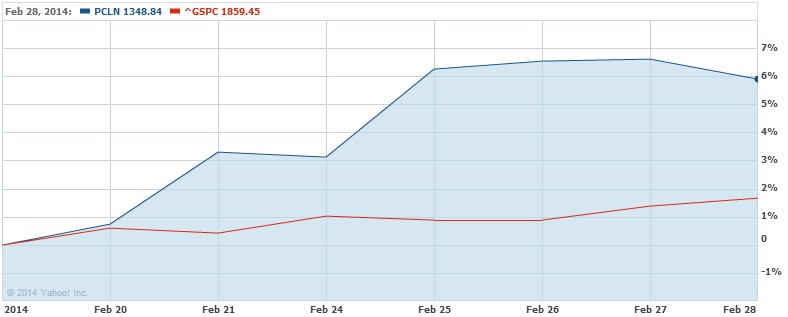 Source: Yahoo Finance
United Health Group (UNH)
Investment Thesis
The largest player in Managed Care industry with its high speed growth
Company's growth in EPS (normalized earnings) from $2.77 in 2008 to an estimated $4.93 for 2013 
The growth opportunities due to Affordable Care Act
From 2012, the company made several acquisitions and expand to international markets
Factors Affecting Price 
 Reasonable earnings that didn't please Wall Street on Oct 17, 2013 (losses of 5%)
Afford Care Act brings potential of increased enrollment, expansion and broader coverage to UnitedHealth Group
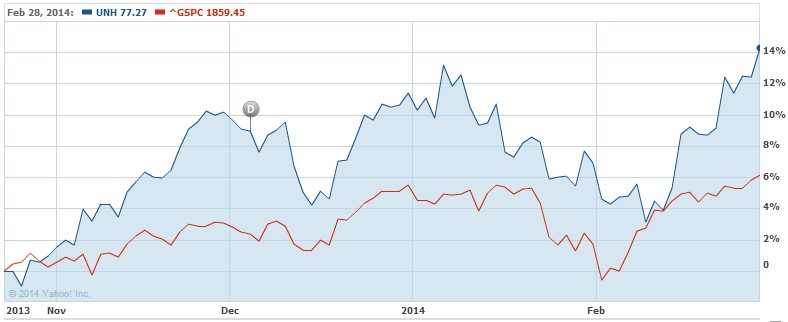 Source: Yahoo Finance
Altera (ALTR)
Investment Thesis
China’s build out of LTE broadband wireless
Exclusive partnership with Intel
Taking market share from ASICs
Strong leadership in Structured ASIC market
Factors Affecting Price 
 Fourth quarter earnings and sales beat estimates
Share buy back
Positive news from sell side analysts
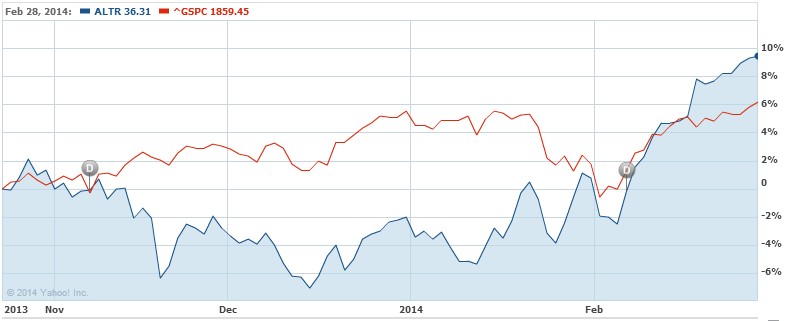 Source: Yahoo Finance
Conclusion
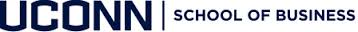 What We Learned
Valuation techniques
Advantages of a bottom-up approach
Liquidation and cash management plan
Training tools
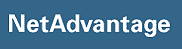 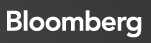 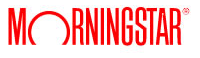 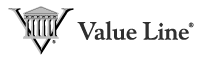 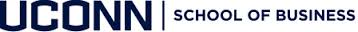 Looking Ahead
Continue training (Bloomberg tour in April)
Continue to monitor the performance and risks of portfolio
Potential Meeting with First-Year MBA Candidates
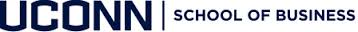 Q & A
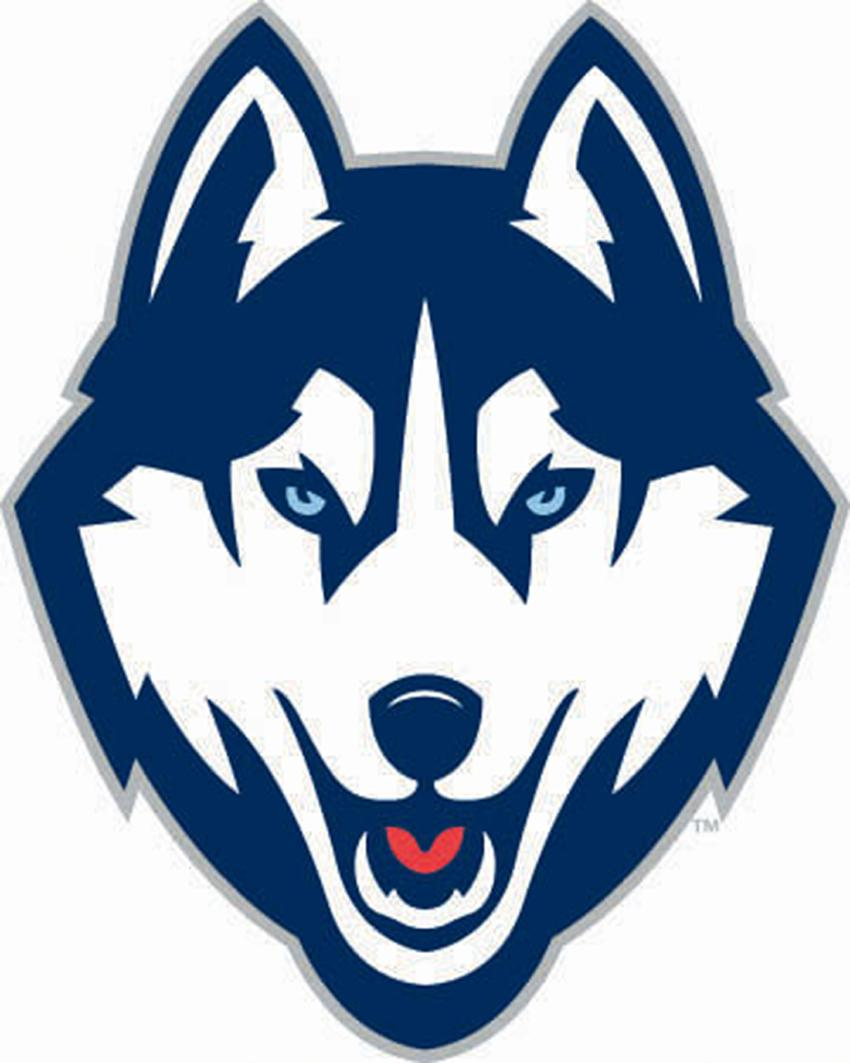 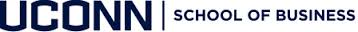 Appendix
Portfolio Snapshot as of 2/27/2014
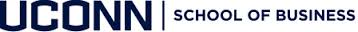 Portfolio Beta
Stock betas range from 0.63 – 1.52